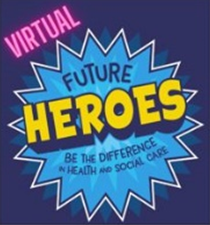 Virtual Future Heroes – December 2020
Paramedic Education
‘A paramedic works autonomously as a generalist clinician across a range of healthcare settings, usually in emergency, primary or urgent care. They may also specialise in clinical practice, education, leadership or research.’ 

The College of Paramedics (2019)
Today’s UK paramedic
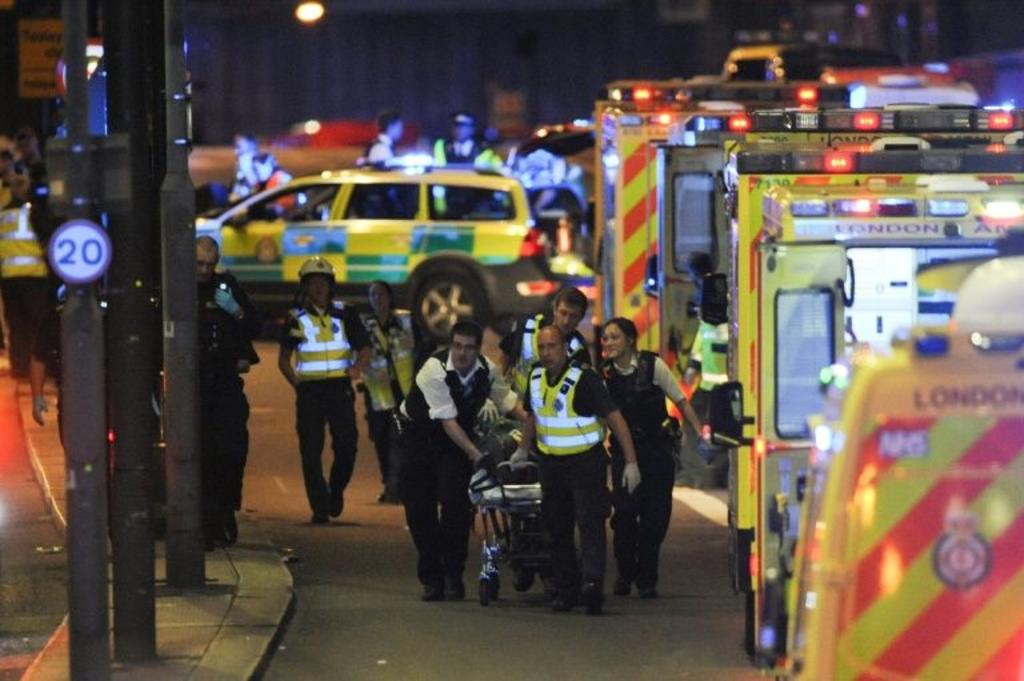 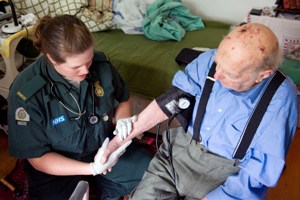 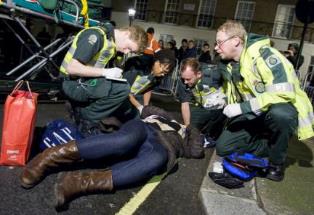 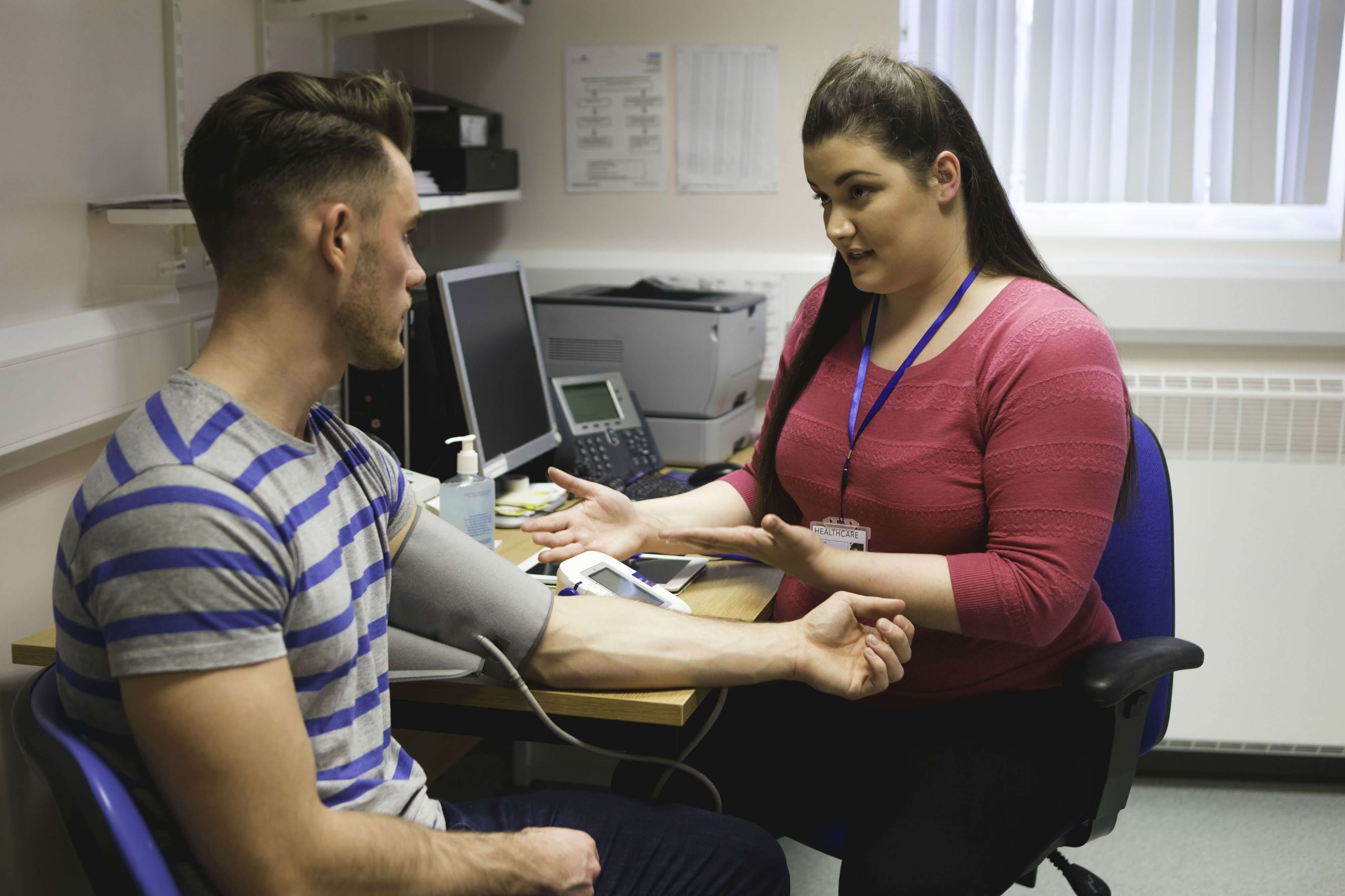 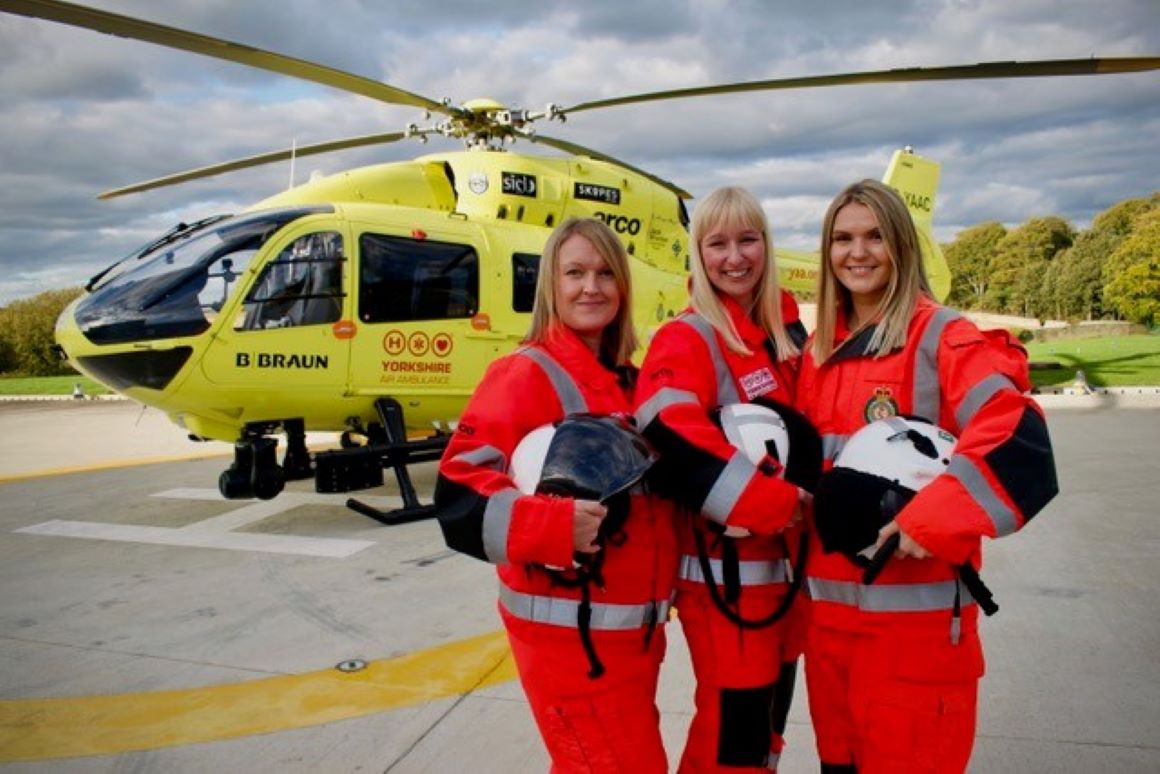 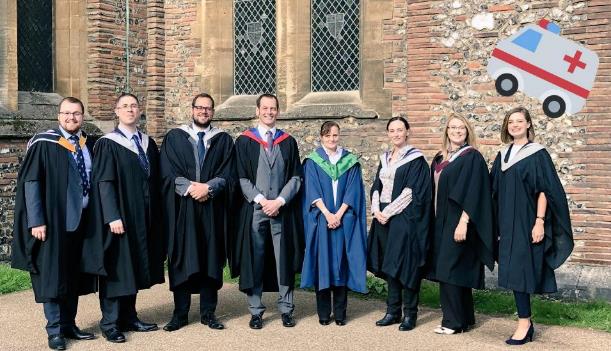 #notallparamedicsweargreen
Why higher education for paramedics?
What will I study?
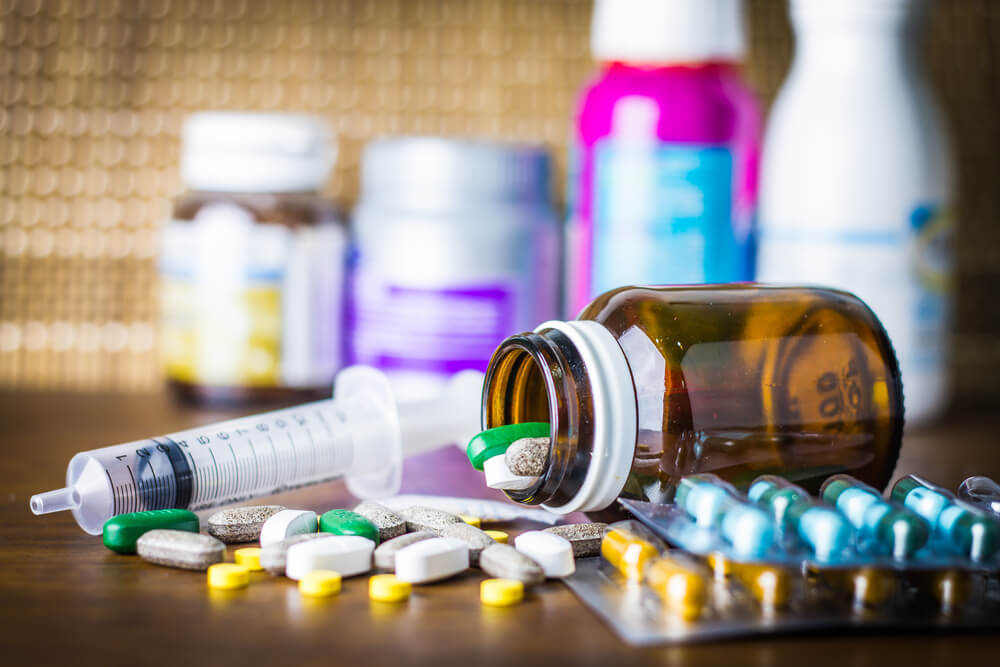 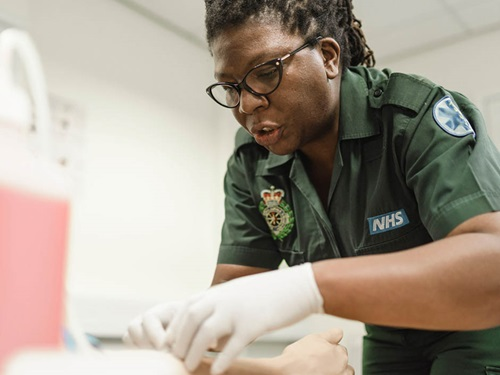 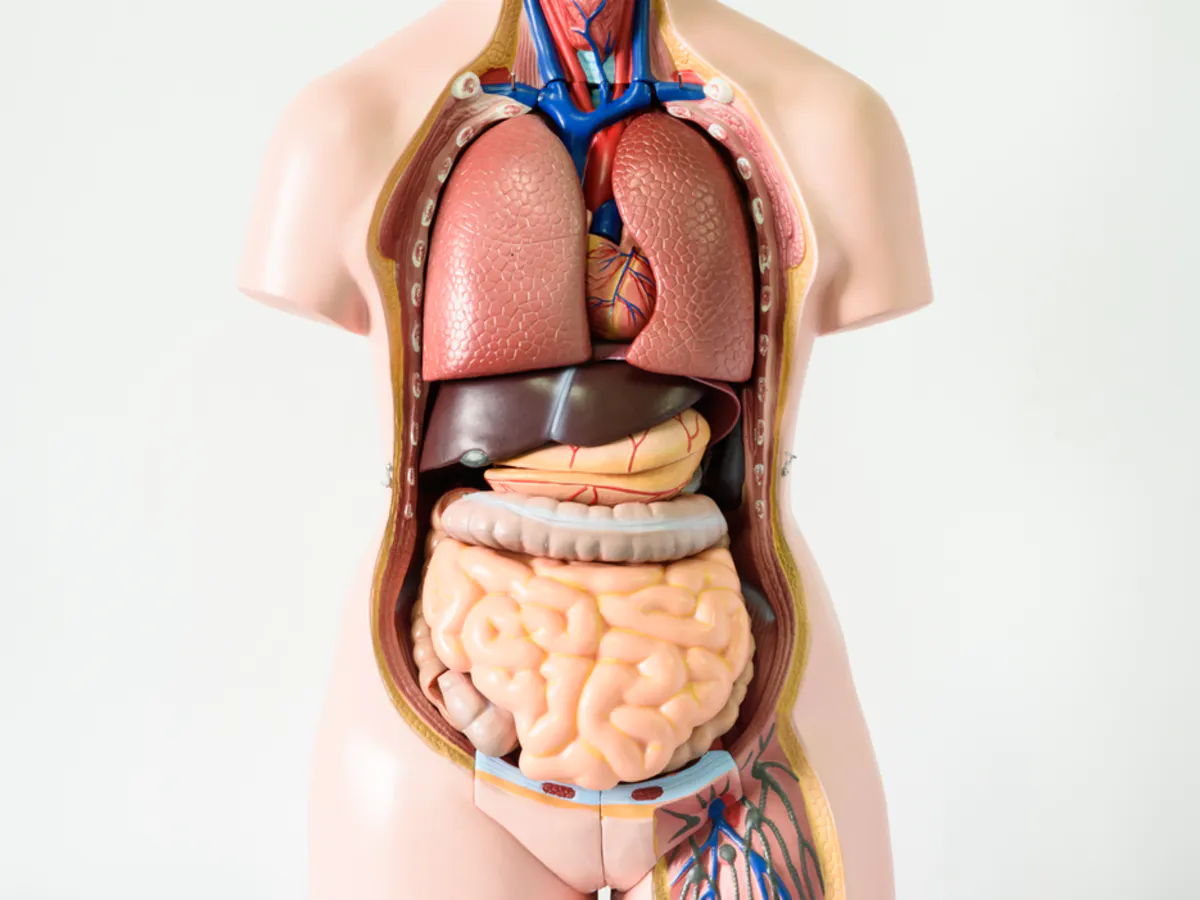 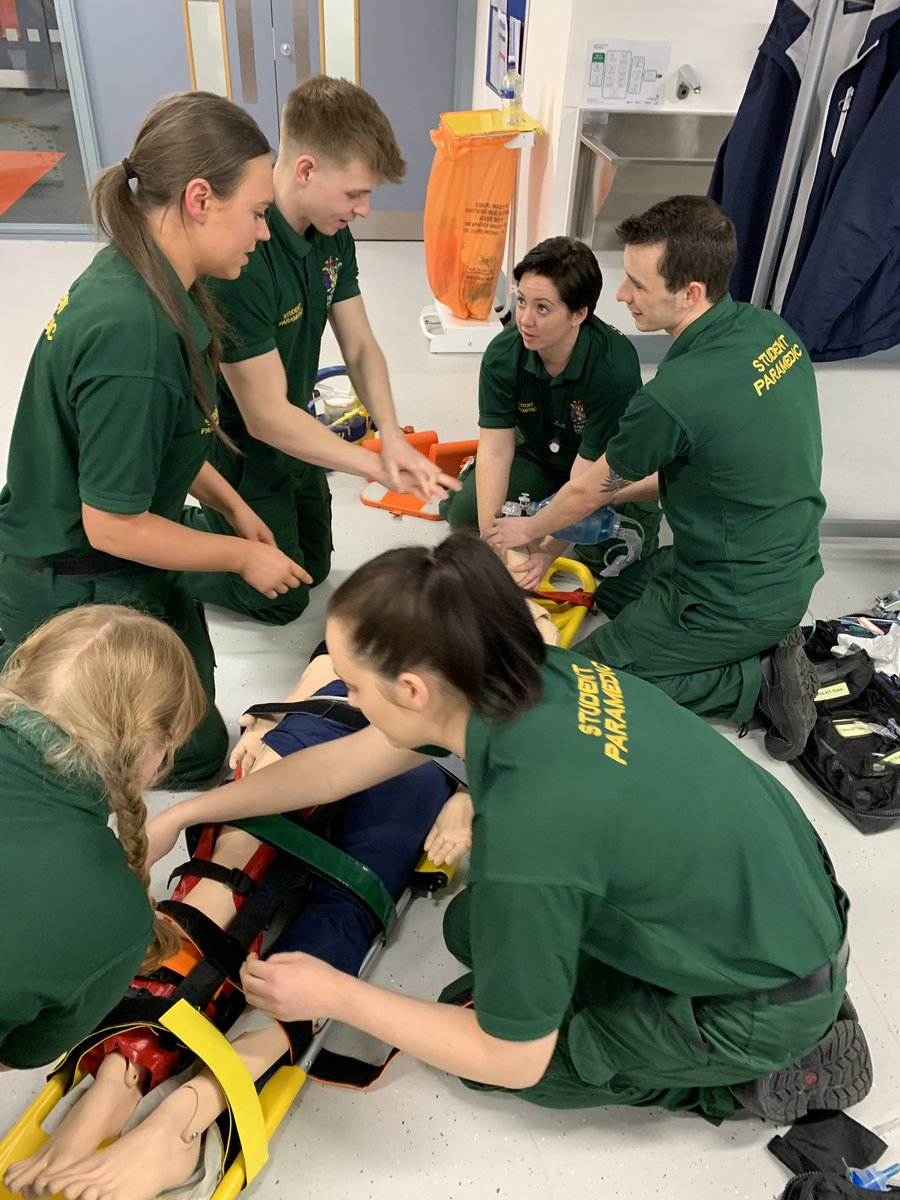 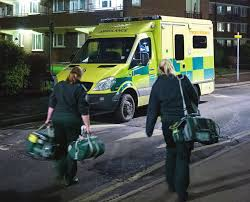 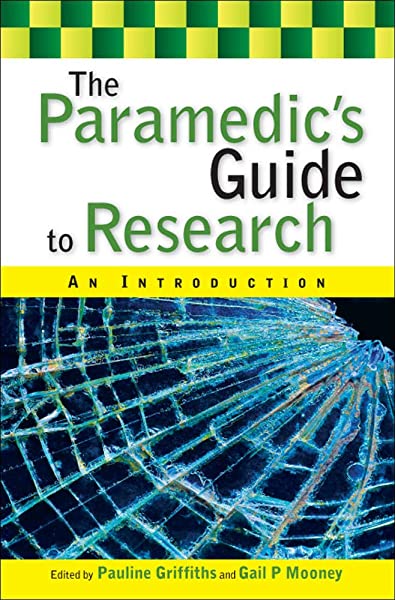 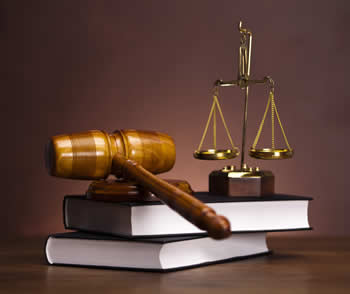 Learning in placement
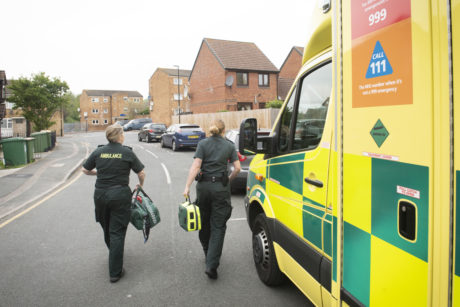 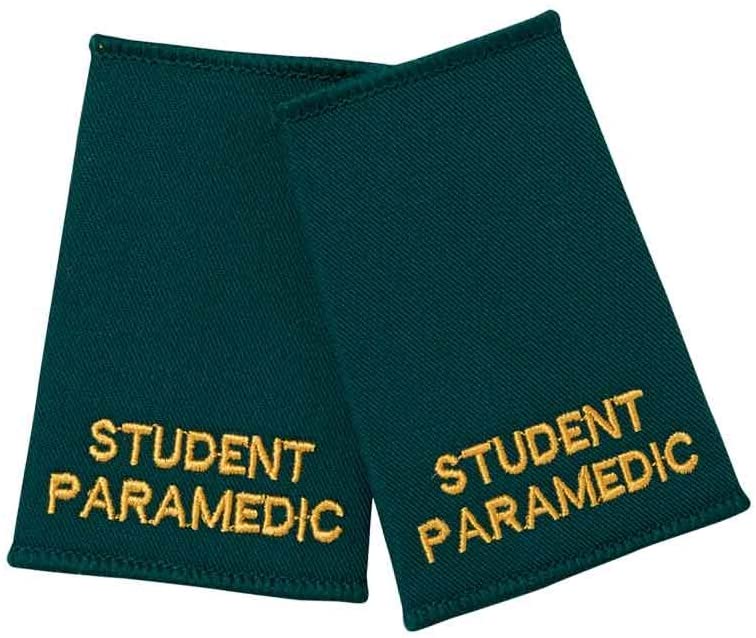 Where can I study?
48 providers across the UK
Programmes are approved by the Health and Care Professions Council (HCPC)
Placements are normally with the NHS Ambulance Service
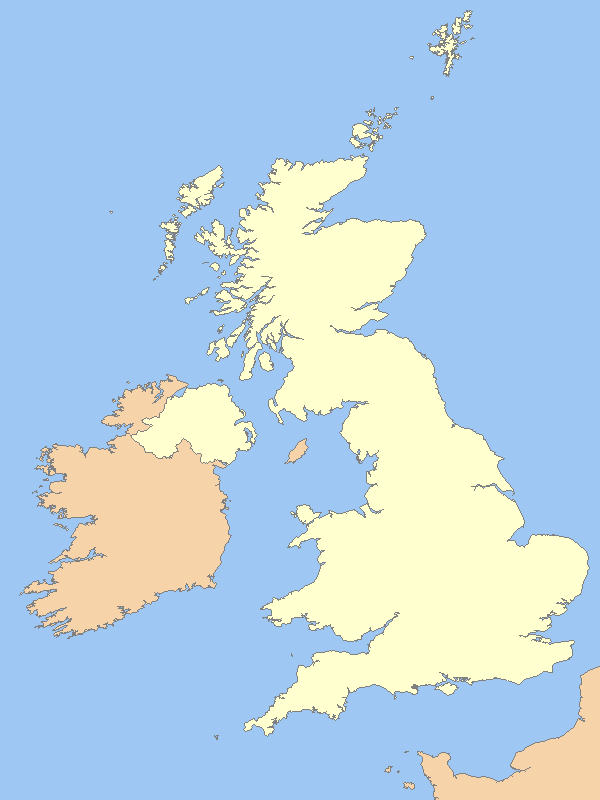 Typical entry requirements
Qualifications
GSCE English and Maths (usually science too)

A-levels / BTEC / IB (or equivalent)
104-132 UCAS points – usually to include a science

Possibly a driving license
Application
Insight into profession
NHS Values
Communication
Decision-making
Leadership
Team-working
Check UCAS for specific requirements
Questions?
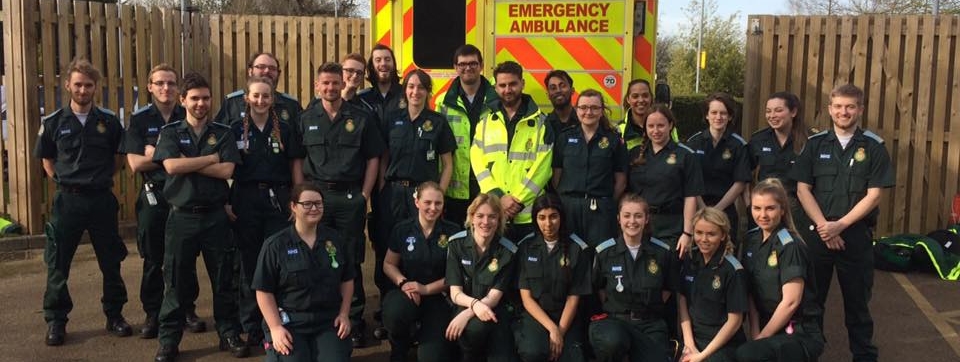 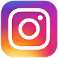 /UHparamedic
paramedic-admissions@herts.ac.uk

www.herts.ac.uk
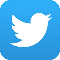 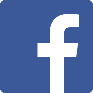 /UHparamedic
@UHParamedic